AUSSDA  – The Austrian Social Science Data Archive
Dr. Dimitri Prandner


Innsbruck, 17.12.2021
[Speaker Notes: Schönen guten Abend, danke für Ihr Kommen. Mein Name ist #, ich bin # bei AUSSDA – the Austrian Social Science Data Archive. Wir streben an, die wichtigste nationale Infrastruktur für die Sozialwissenschaften in Österreich zu werden. Ich bin heute hier, um Ihnen AUSSDA vorzustellen. Ich möchte Ihnen zeigen, was wir tun und wie wir Sie als Forschende bei Ihrer Arbeit unterstützen können. Der Plan für heute Abend ist, dass ich einige Minuten Input gebe. Ich habe ein paar Slides vorbereitet. Wenn Sie Fragen haben – jederzeit während des Vortrags oder im Anschluss an die Präsentation.]
Unsere Mission
„Wir machen sozialwissenschaftliche Daten zugänglich und nachnutzbar, für Wissenschaft und Gesellschaft“
[Speaker Notes: Unser Ziel ist es, sozialwissenschaftliche Daten zugänglich und nachnutzbar zu machen – für Wissenschaft und für Gesellschaft. Was heißt das konkret? Wir wollen nicht nur Daten archivieren. Vielmehr geht es uns darum, ein integraler Bestandteil der Forschungslandschaft in Österreich zu sein und als eine Schnittstelle zu fungieren. Im Sinne des Open-Gedankens sollen sozialwissenschaftliche Daten nicht nur für die eigene Fachcommunity, für einen kleinen ausgewählten Kreis, sondern auch für andere interessierte Gruppen geöffnet werden. Angefangen von Datenjournalisten über Citizien Scientists bis hin zu Forscherinnen aus anderen Disziplinen und Studierenden.]
Die heimische Forschungslandschaft bestmöglich unterstützen
Drei Büros - in Wien, Linz und Graz
Nationaler Beirat mit 14 Institutionen (inkl. FWF, BMBWF)

AUSSDA-Kontakt 
info@aussda.at
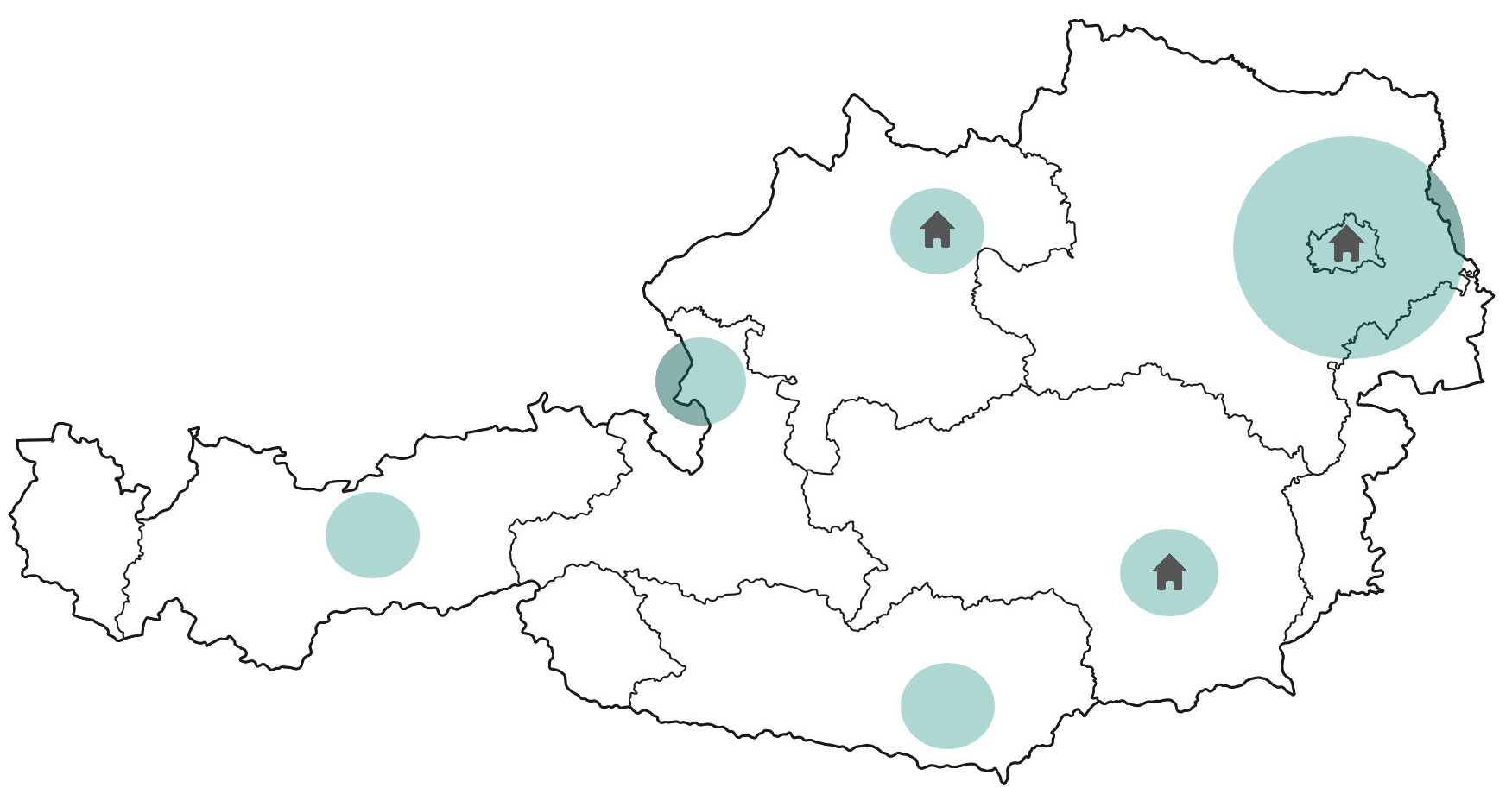 3
[Speaker Notes: Wir haben den Anspruch, eine dezentrale Einrichtung zu sein, die für ganz Österreich und verschiedene Disziplinen in den Sozialwissenschaften ihre Services anbieten kann. Unser Headquarter ist in Wien, unsere Außenstellen in Linz und Graz. Um die Regionen darüber hinaus abzudecken, haben wir einen  nationalen Beirat mit wichtigen Stakeholdern.]
AUSSDA ist …
Wir bieten
AUTNES 2017 / Open Access Datensatz und Dokumentation online
… die exklusive Quelle für Daten aus Projekten, die durch österreichische Bundesministerien gefördert werden.

… Anbieter des österreichischen Mikrozensus der Statistik Austria.

… die Schnittstelle zu einer Vielzahl von österreichischen und europäischen Infrastrukturprogrammen.

… Quelle für Datensätze und unterstützende Materialien, die den Einsatz von Fremddaten in der Lehre ermöglichen und vereinfachen.
Sozialer Survey Österreich und ISSP Module 2016 / Open Access Datensatz und Dokumentation online
Archivdaten von WISDOM und Mikrozensus vor 2003 im Exklusivvertrieb
Service und Beratung verfügbar
4
AUSSDA …
Wir bieten…
das Austrian Corona Panel Project ACPP Datensatz und Dokumentation online
… hat ein Repositorium zu COVID-19-Studien mit Daten zu
Gesellschaftlicher Lage, Wertehaltung, Arbeit, Distancelehre, Prävalent 

… plant ein Repositorium für Studien mit Migrationsbezug. 

… hat Archivierungs- und Veröffentlichungsrechte an dem Datenbestand von WISDOM und der SWS
die Values in Crisis Studie Nationaler und Internationaler Datensatz und Dokumentation
Die 2020 COVID-19-Prävalenzstudie der Statistik Austria
Service und Beratung verfügbar
5
Warum sollten Sie als Forschende bei uns Archivieren? Was können wir Ihnen als ForscherInnen bieten?
Vorteile für Forschende
7
Vorteile für Forschende
8
Welche Services können wir Ihnen als ForscherInnen bieten?
Unsere Services?
Projektbegleitung
10
Projektbegleitung
Aktuelle Fälle
Wearable Insights: The Potential of Tracking Technology to Enrich Psychological Research (BIG DATA / LIT) – P.I.: Batinic @ JKU - Psychologie
Sie planen ein innovatives Projekt mit datenbezogenen Herausforderungen?

Sie planen ein Projekt, das von einem österreichischen Bundesministerium oder in H2020 gefördert wird?

Sie führen bereits ein solches Projekt durch?
AUTNES – Austrian National Election Studies (Langzeitprojekt / BMBFW)P.I.: Müller / Kritzinger / Boomgaarden @ Uni. Vie. –  Politikwissenschaft & Kommuniktionswissenschaft
SOWIDAT / ISSP / SSÖ
Soziale Surveys in Österreich (BMBFW)
P.I.: Markus Hadler @ Uni Graz - Soziologie
11
Unsere Services?
Projektbegleitung
Datenmanagement
12
Datenmanagement
Wir bieten
Beratung zu Datenmanagementplänen inkl. FWF- und ministerienkonformer Formblätter.
Wie kann ich meine Daten langfristig sichern? Welche Fragen bezüglich Datenaufbereitung müssen geklärt sein?

Welche Metadaten sind notwendig? Was muss vom Feldinstitut angefordert werden?

Wie kann ich den Vorgaben von FördergeberInnen entsprechen? 

Wie kann Weiterverwendung sichergestellt werden? 

Wie muss informiertes Einverständnis für TeilnehmerInnen formuliert werden?

DSGVO  Wie mit Umfragedaten oder „Big Data“ umgehen?
Workshops für Datenmanagement und Vorlagen für Vereinbarungen mit FördergeberInnen, TeilnehmerInnen und DatenerheberInnen.
Kooperationen mit Feldinstituten, die Daten AUSSDA- und fördergeberkonform aufbereiten
Beratung für DSGVO-konforme Datenaufbereitung und Lizensierung (Langzeitarchivierung, OA und SU)
13
Unsere Services?
Projektbegleitung
Datenmanagement
Archivieren und Speichern
Lizenzierung für Open Access oder Scientific Use
Zitierbarkeit über DOI
14
Datenarchivierung / Reuse
Wir bieten
Journalkooperationen 
(SMIF / SWS Rundschau / Medien Journal / ÖZS / ÖSPW)
Daten, Metadaten und Dokumentation bekommen DOI 

Wir archivieren Rohdaten

Wir liefern Scientific-Use- und Open-Access-Files

Material für Lehre, Weiterforschung oder Langzeitarchivierung
Langzeitsicherung über Programmversionen hinweg
Rechtskonforme Datensicherung
Wir machen Werbung für Datensätze
15
Unsere Services?
Auslieferung
Projektbegleitung
Datenmanagement
Archivieren und Speichern
Datenzugang sicherstellen
Lizenzierung für OA oder Scientific Use
Dokumentation und Supportmaterialien
Zitierbarkeit über DOI
16
Bleiben Sie auf dem Laufenden!
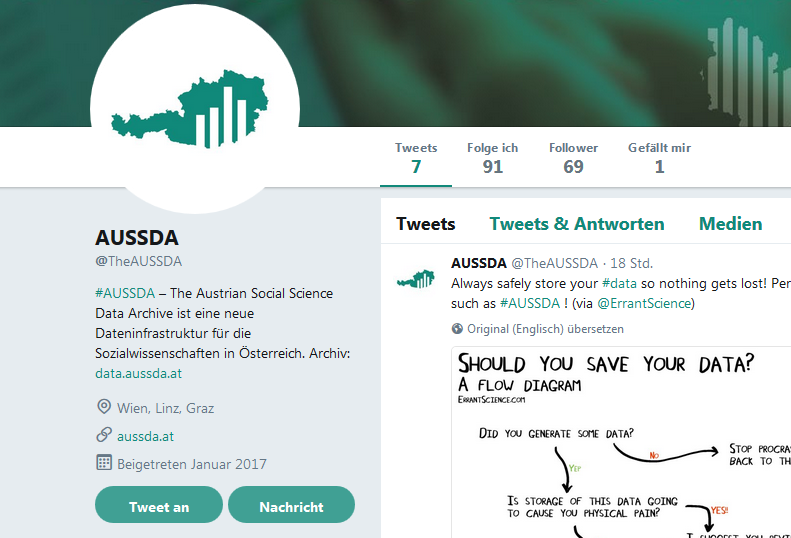 AUSSDA Website & Newsletter
https://aussda.at/

Twitter 
@TheAUSSDA

Und wenn Sie eine bestimmte Anfrage haben genüngt eine kurze E-Mail:
info@aussda.at
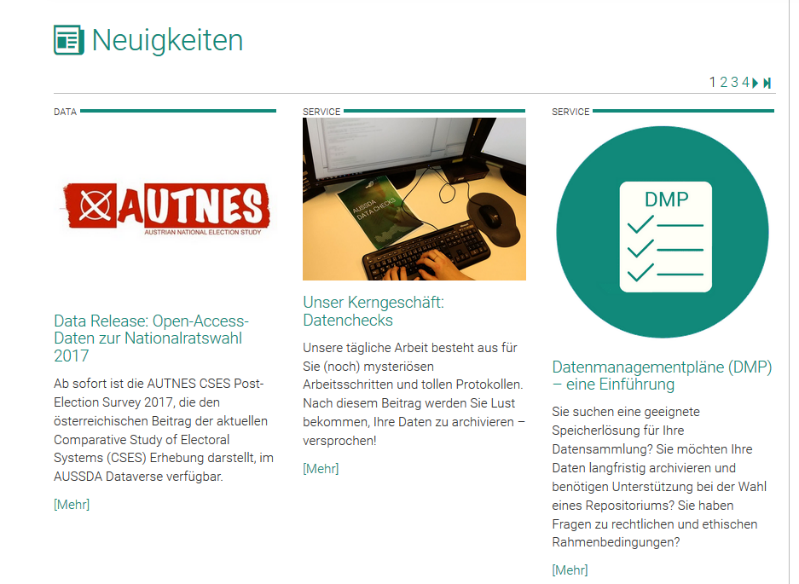 17
[Speaker Notes: News auf der Website und unser Twitter account, in dem neue Datenrealeases immer geteilt werden]
Danke!
Bei Fragen besuchen Sie unsere Website oder kontaktieren Sie uns:
aussda.at
	info@aussda.at
	01 4277 15323
 	
	@TheAUSSDA